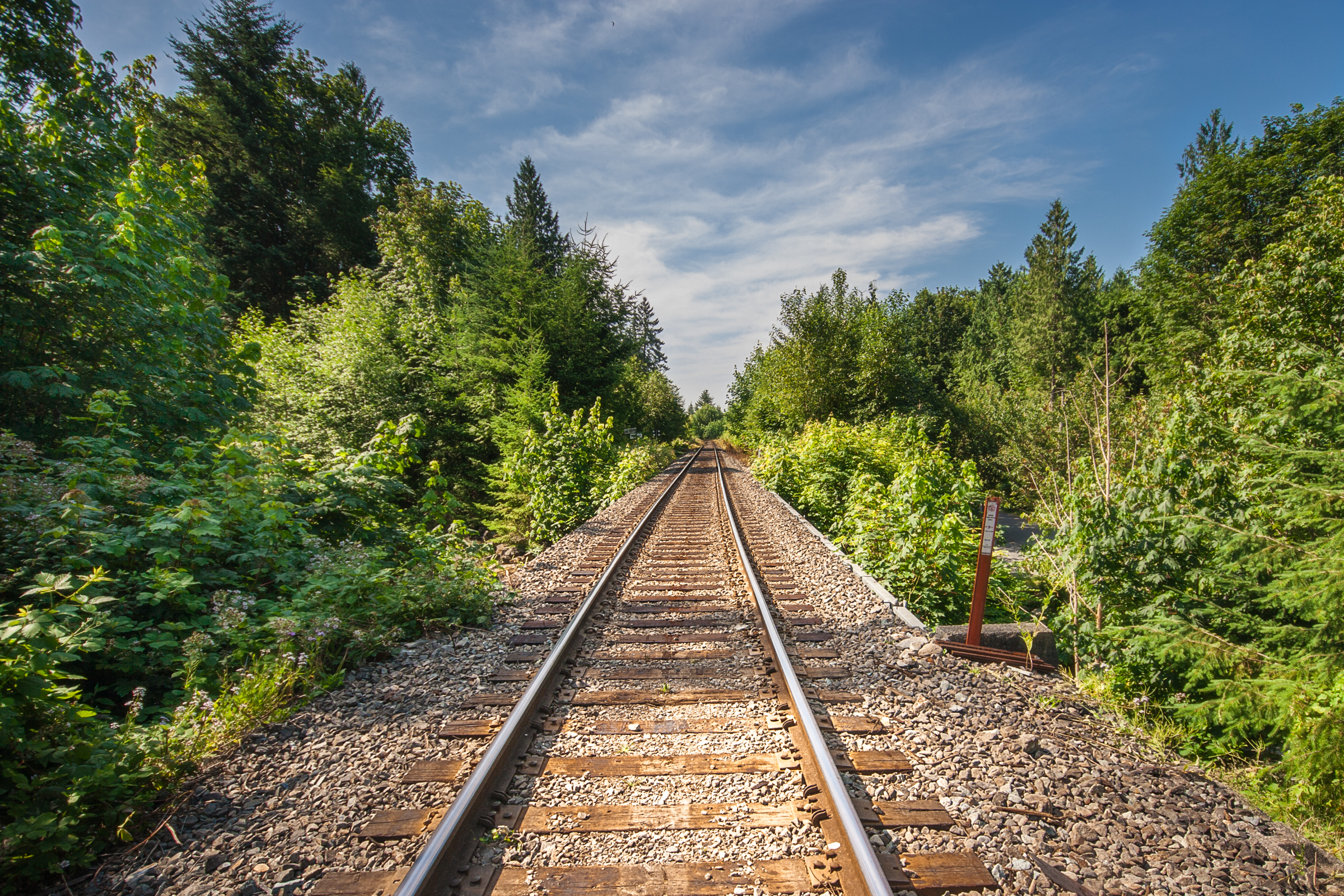 Rails and MVC
“rails” by Devlon Duthie is licensed under CC BY-NC 2.0 / Cropped from original
[Speaker Notes: “rails” by Devlon Duthie is licensed under CC BY-NC 2.0 / Cropped from original]
In order to code in Rails,you must know theRails Architecturelike the back of your 🤚
Let’s Draw a Dataflow Diagram of It!
Boxes are software components
Directed edges show how data is passed between components
Component 2
Component 1
Web Server
Browser
Ye Olde Internet
Web Server
Browser
Ye Olde Internet
Web Server
Browser
HTTP requests and responses
Ye Olde Internet
Web Server
Browser
Ye Olde Internet
DBMS
Web Server
Browser
Ye Olde Internet
DBMS
Web Server
Browser
Ye Olde Internet
Router
DBMS
Web Server
Browser
Ye Olde Internet
Router
Controller
DBMS
Web Server
Browser
Ye Olde Internet
Router
Controller
Model
DBMS
Web Server
Browser
Ye Olde Internet
Router
Controller
Model
DBMS
Web Server
Browser
View
Ye Olde Internet
Router
Controller
Model
DBMS
Web Server
Browser
View
Ye Olde Internet
Router
Controller
Model
DBMS
Web Server
Browser
View
Ye Olde Internet
Router
Controller
These are the “big 4” you must know really well!
Model
DBMS
Rails Component Responsibilities
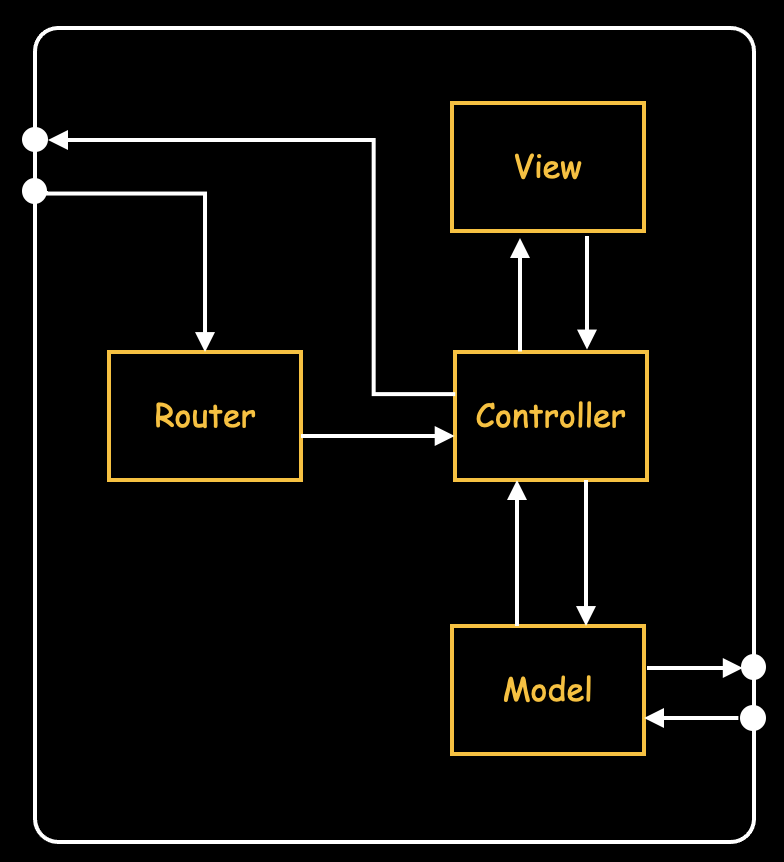 Web Server
Browser
View
Ye Olde Internet
Router
Controller
Making an app primarily involves adding custom code to each of these components
Model
DBMS
Rails Component File Types
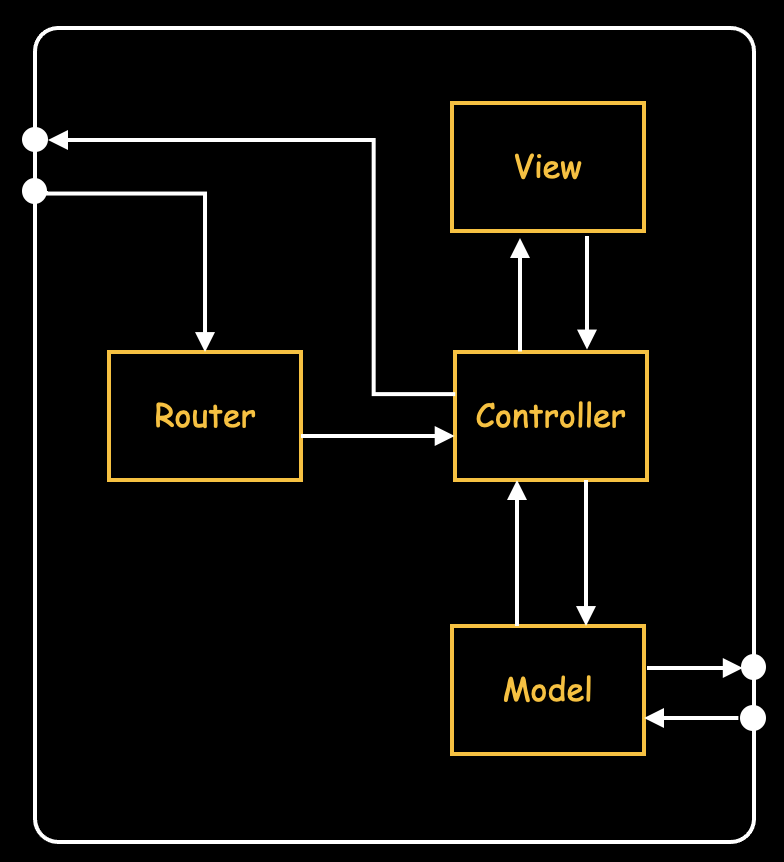 We don’t create the model classes and the controller classes by hand
We generate them with rails generate …
├── app
│   ├── assets
│   ├── channels
│   ├── controllers
│   ├── helpers
│   ├── javascript
│   ├── jobs
│   ├── mailers
│   ├── models
│   └── views
├── bin
├── config
├── db
├── lib
├── log
├── public
├── storage
├── test
├── tmp
└── vendor
Rails Project Directory Organization
← Images and CSS
← Controller classes (****_controller.rb)
← Model classes (****.rb)
← HTML.ERB view templates (****/****.html.erb)
← Routes block (in routes.rb)
← Database seeds, schema, and migrations (related to models)
Model–View–Controller (MVC)
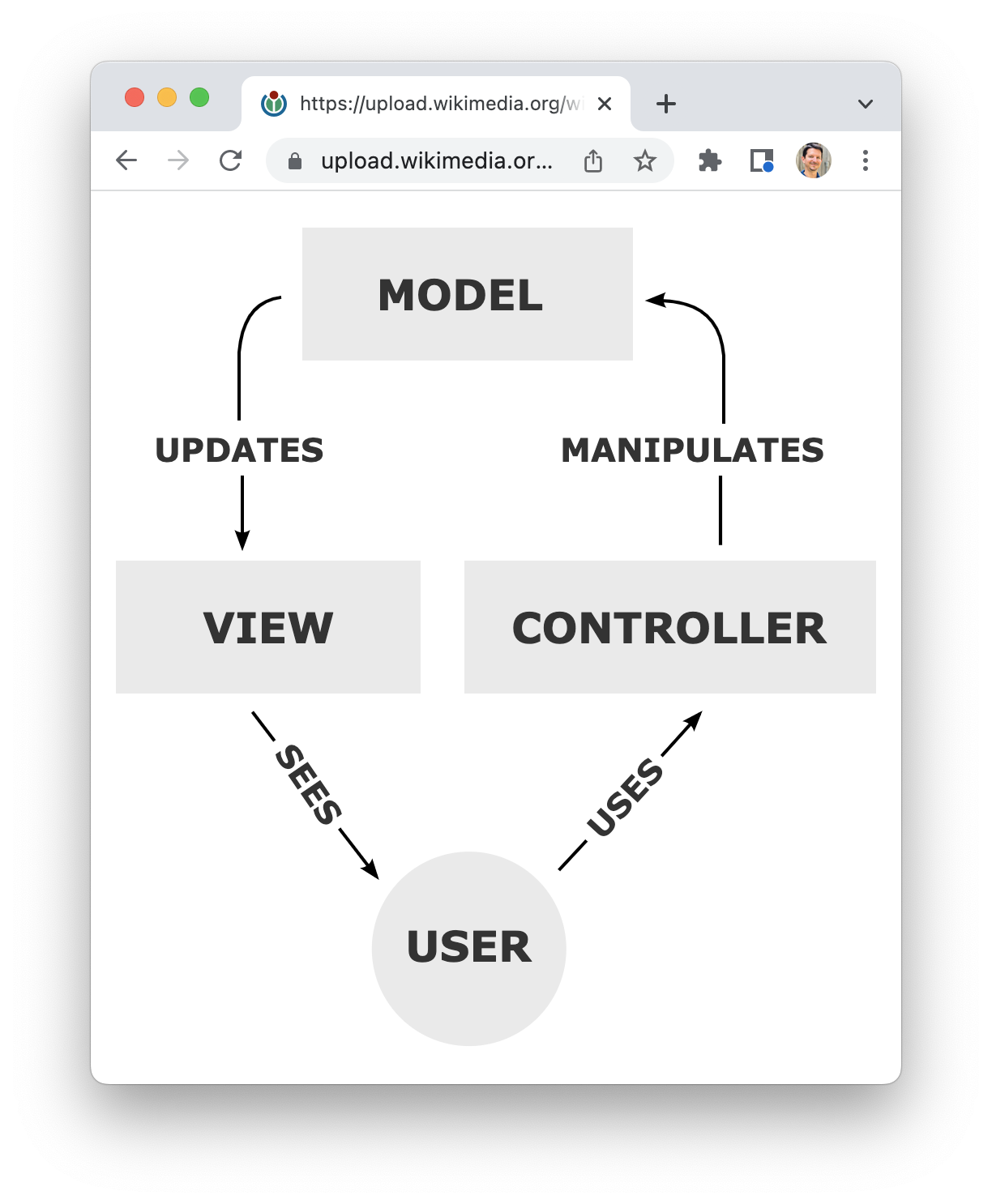 Widely used architectural pattern
Good for any app with UI(e.g., desktop, mobile, and web apps)
Rails adds Router component, which may be considered part of Controller
“MVC-Process” by RegisFrey is released into the public domain by the copyright holder
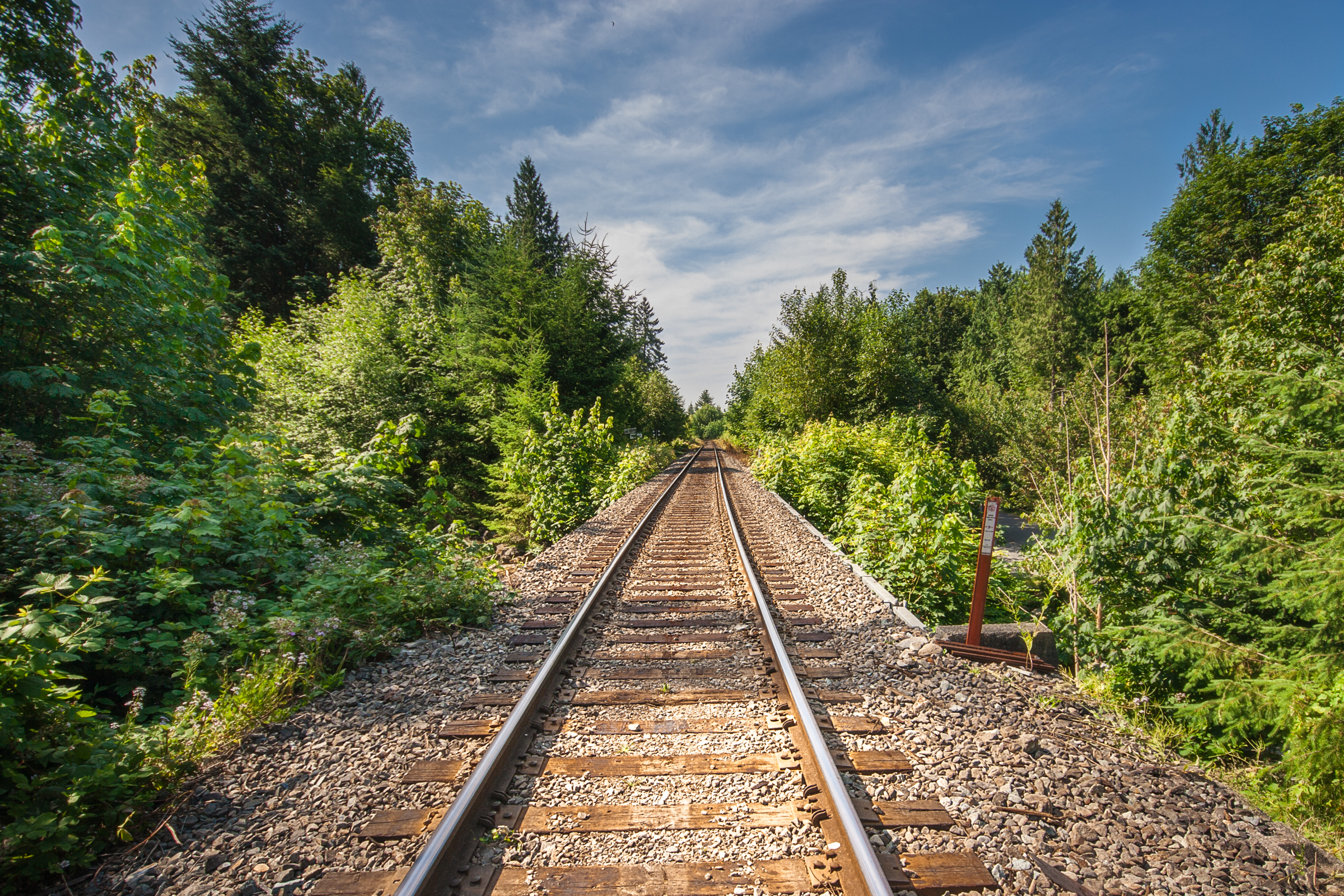 Summary
Rails architecture– know it like the back of your 🤚! 
4 main Rails components
What files make them up
Where to find them
Model–View–Controller (MVC) architectural pattern